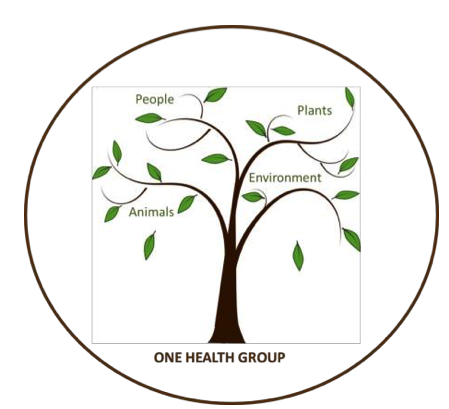 Circumpolar One HeathWinter 2022-23 Climate Review and Spring 2023 Outlook
Rick Thoman
Alaska Center for Climate Assessment and Policy
University of Alaska Fairbanks
March 7, 2023
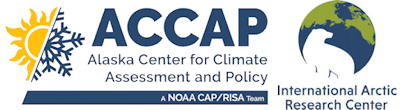 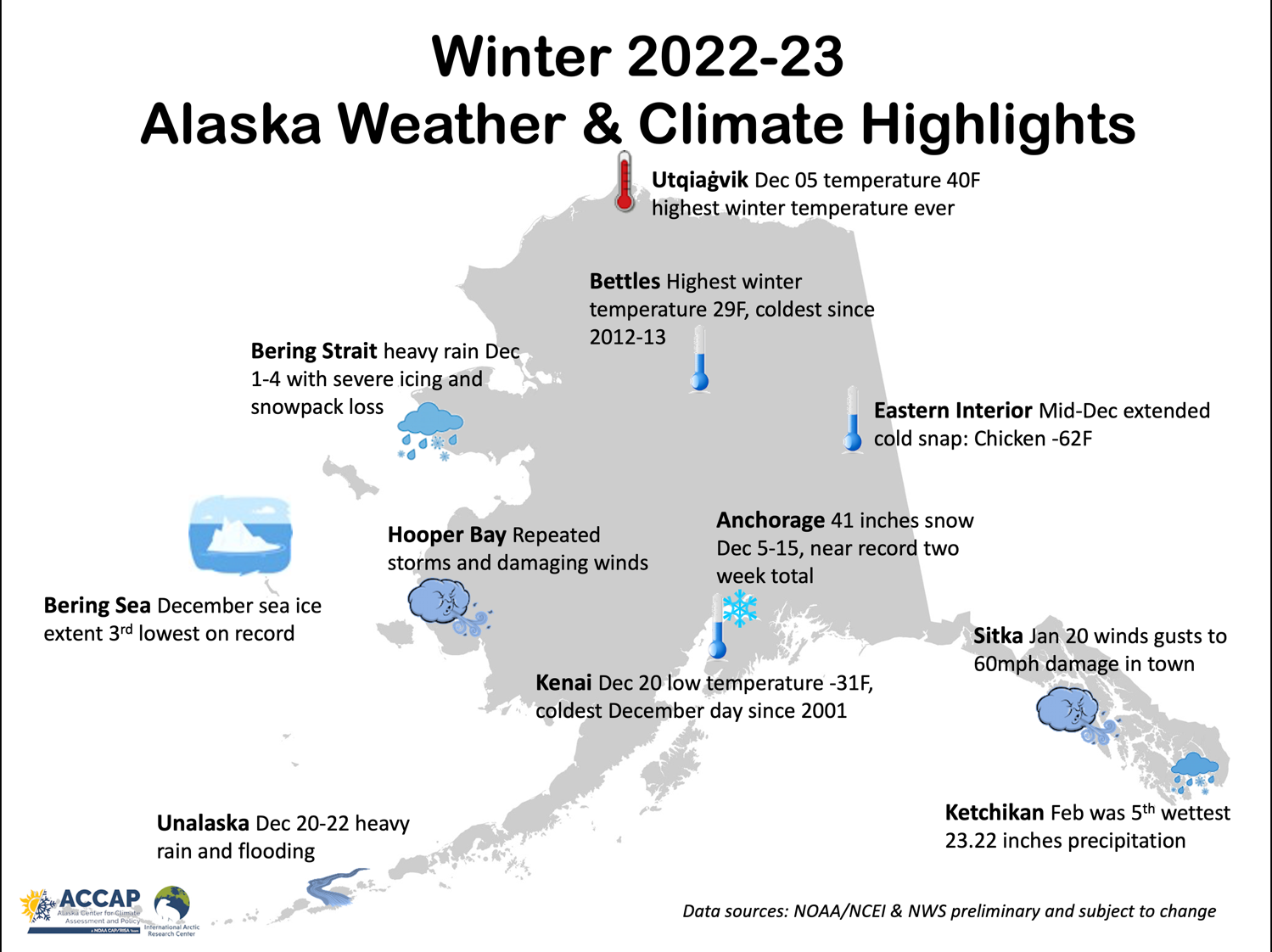 2
Alaska Daily Temperature Index
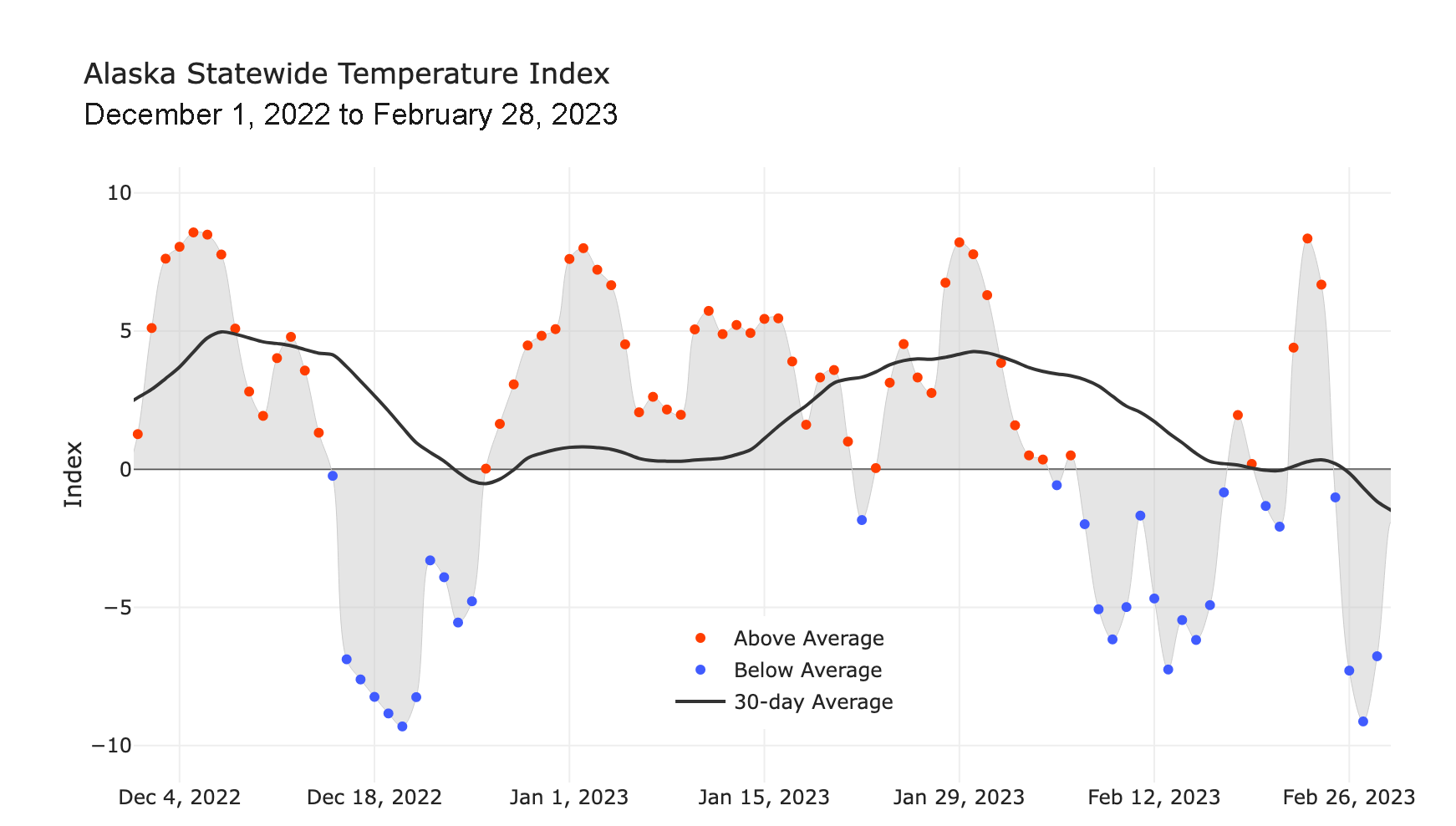 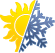 Online: http://accap.uaf.edu/tools/statewide-temperature-index
3
Winter 2022-23 Arctic-wide
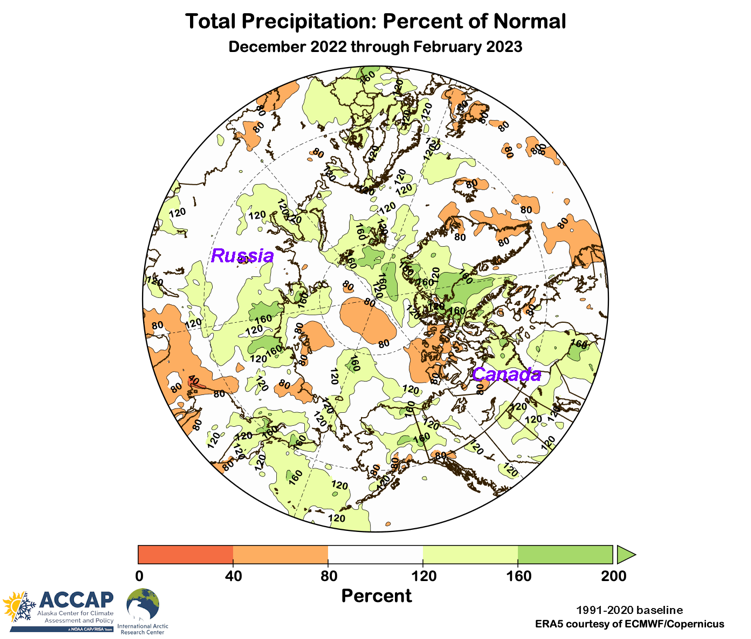 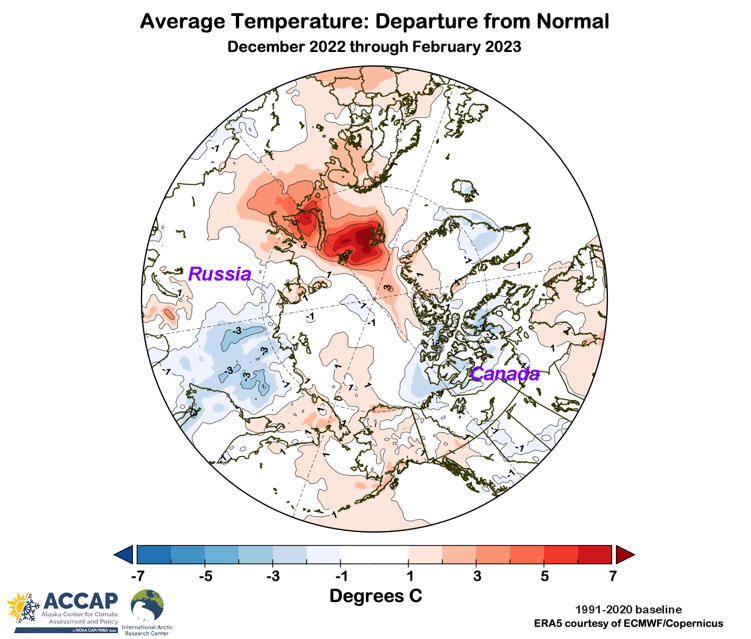 Temperature Departures from Average
Precipitation Percent of Average
Data: ERA5 courtesy of EMCWF/Copernicus
1991-2020 Baseline
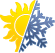 4
Winter 2022-23 Ocean Temperatures
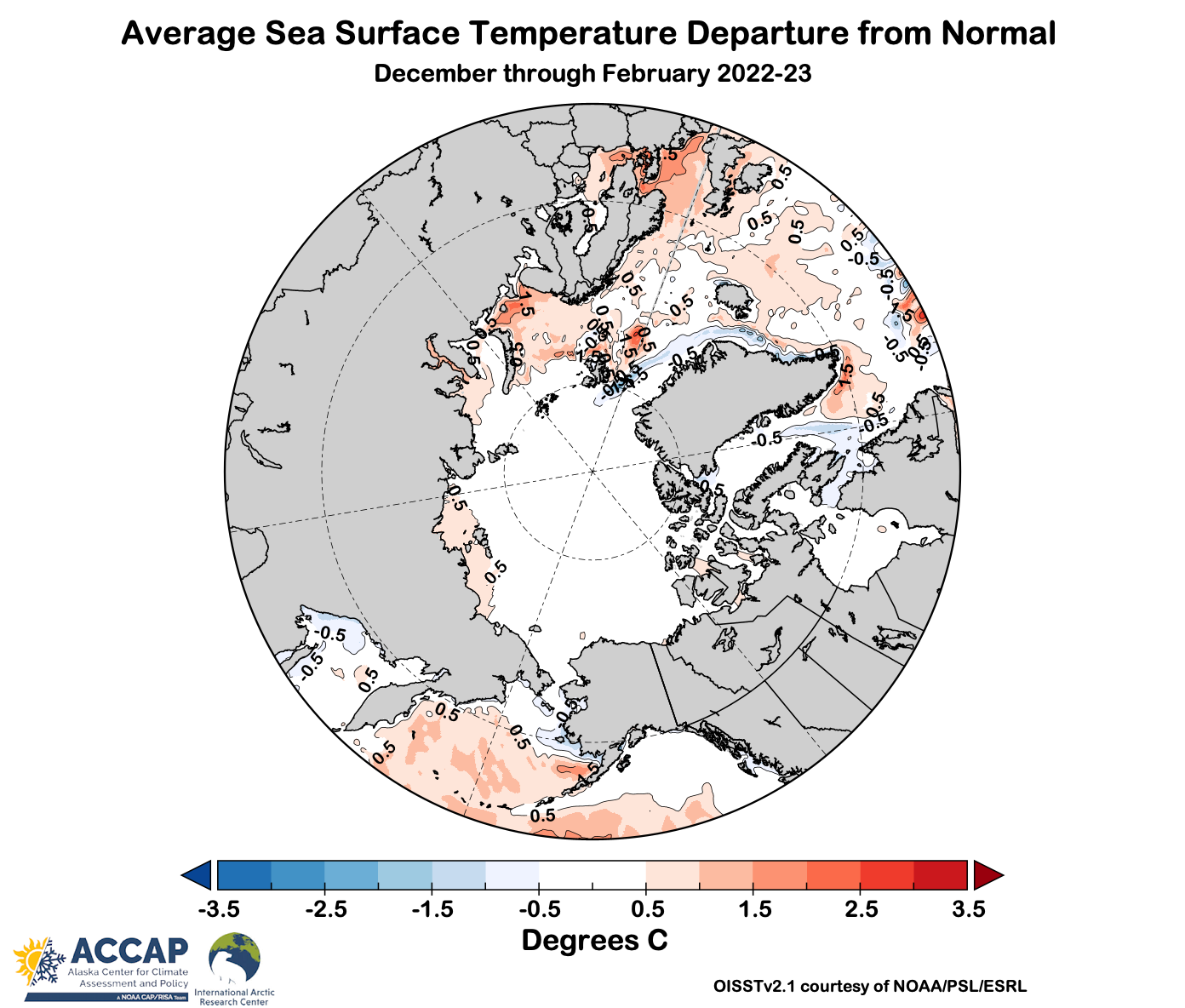 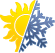 5
Sea Ice Winter 2022-23
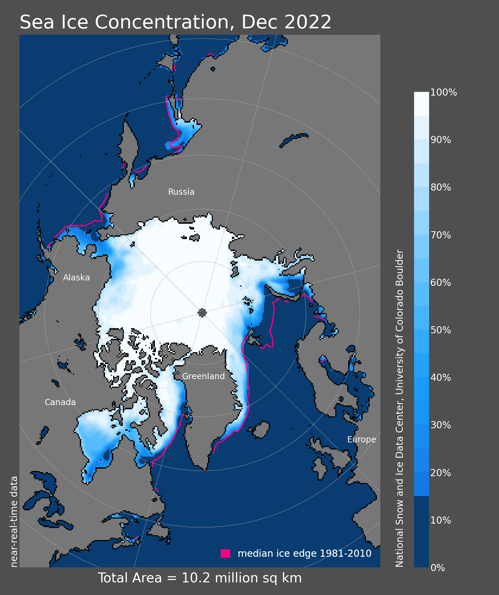 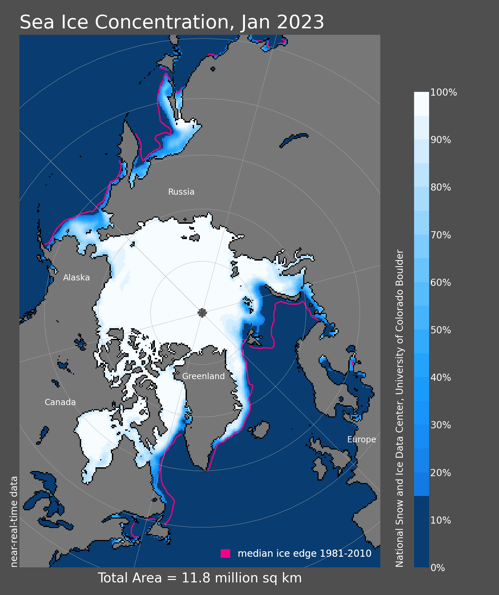 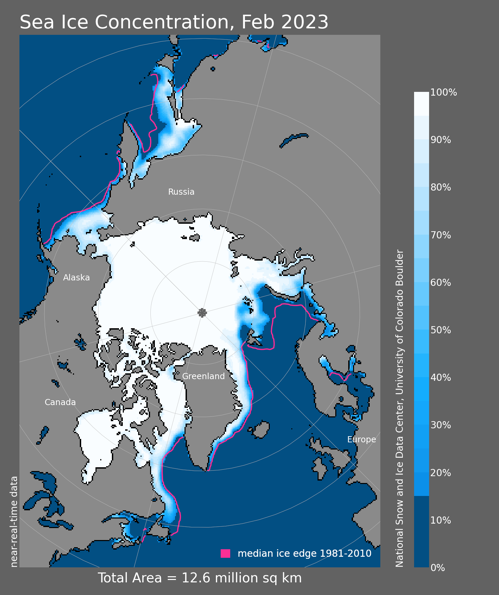 7th lowest
3rd lowest
3rd lowest
Extent Rank since 1979
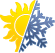 6
Daily Arctic Sea Ice Extent
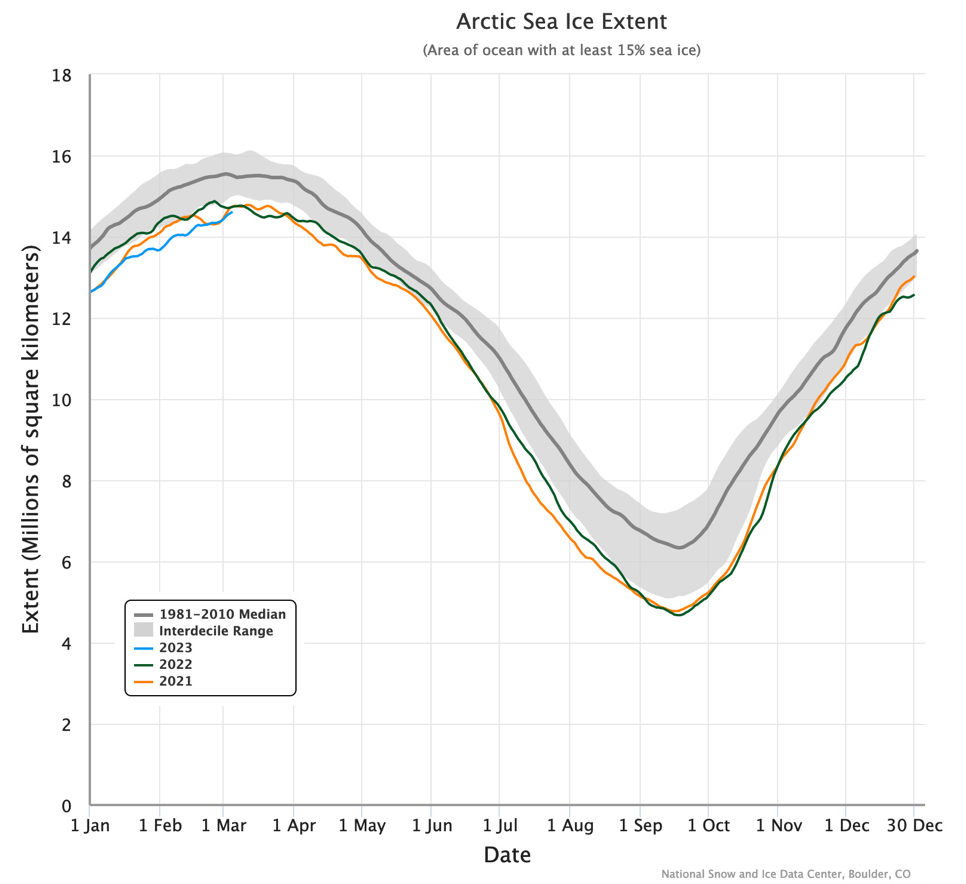 Through March 05, 2023
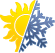 7
Sea Ice Thickness
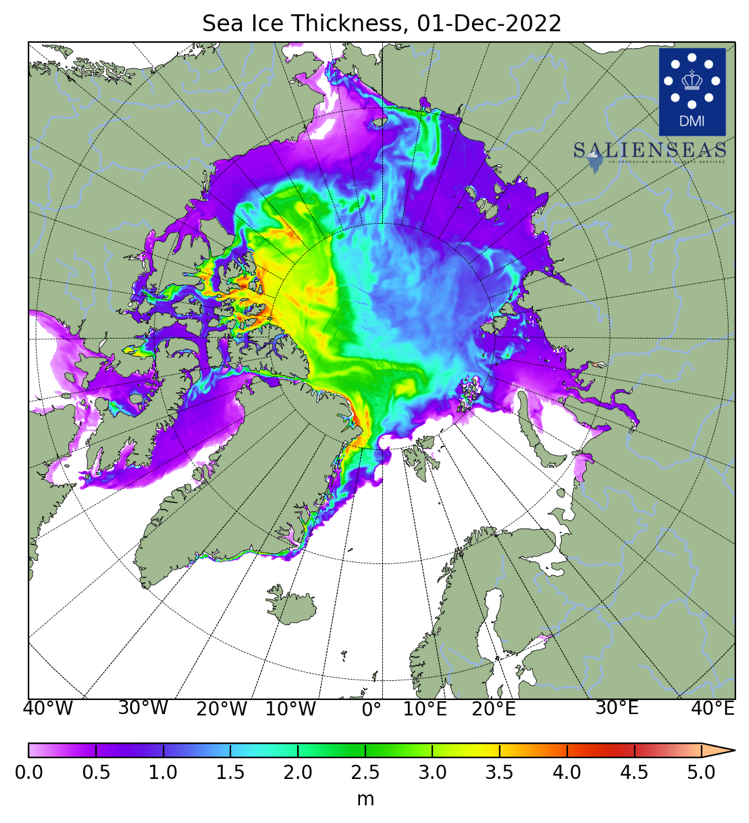 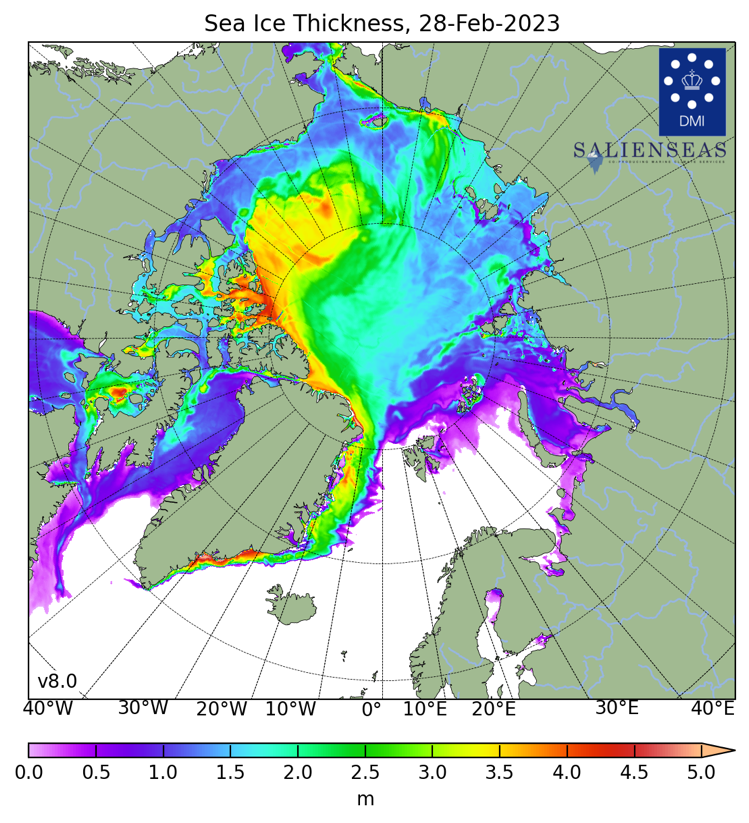 8
Bering Sea Ice Extent
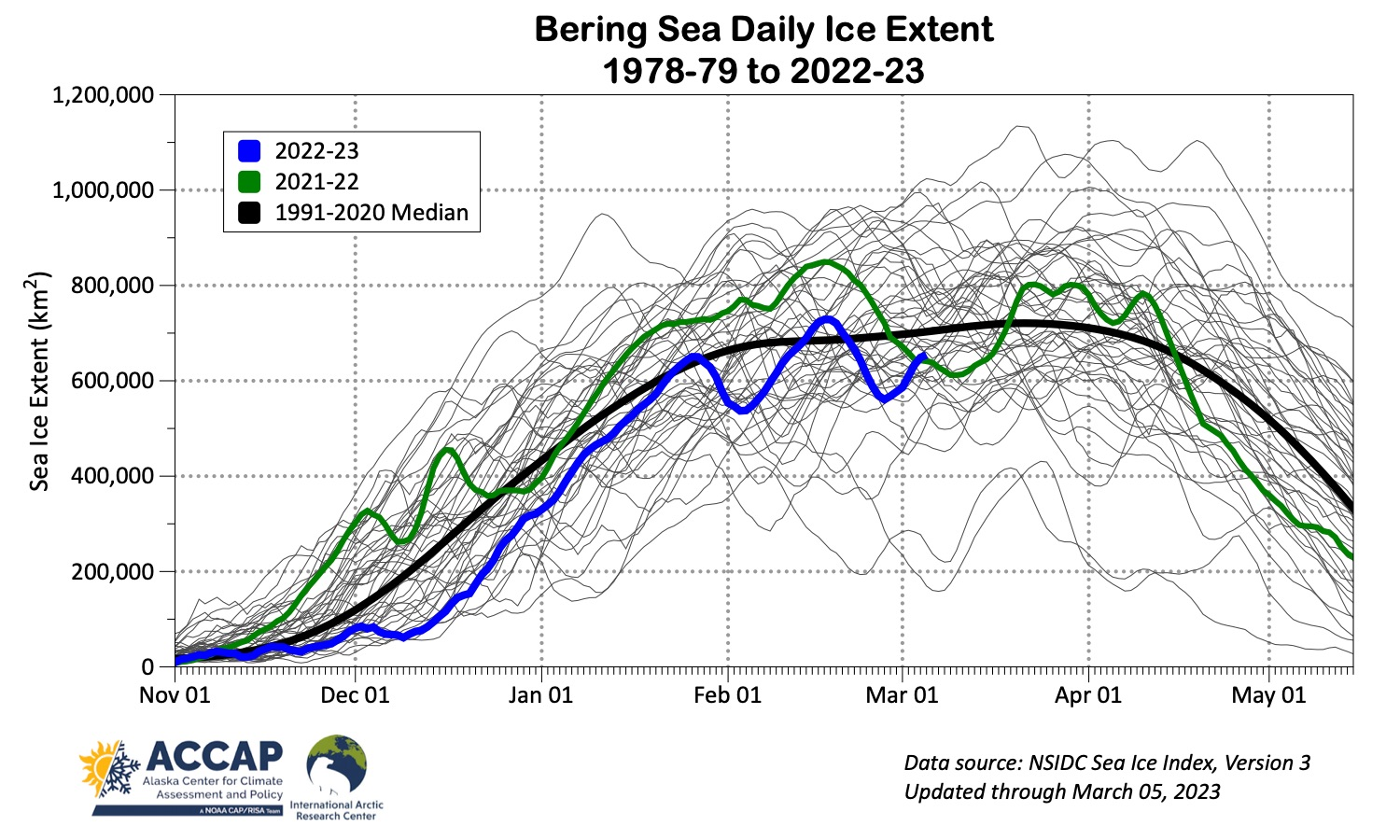 9
Snowpack
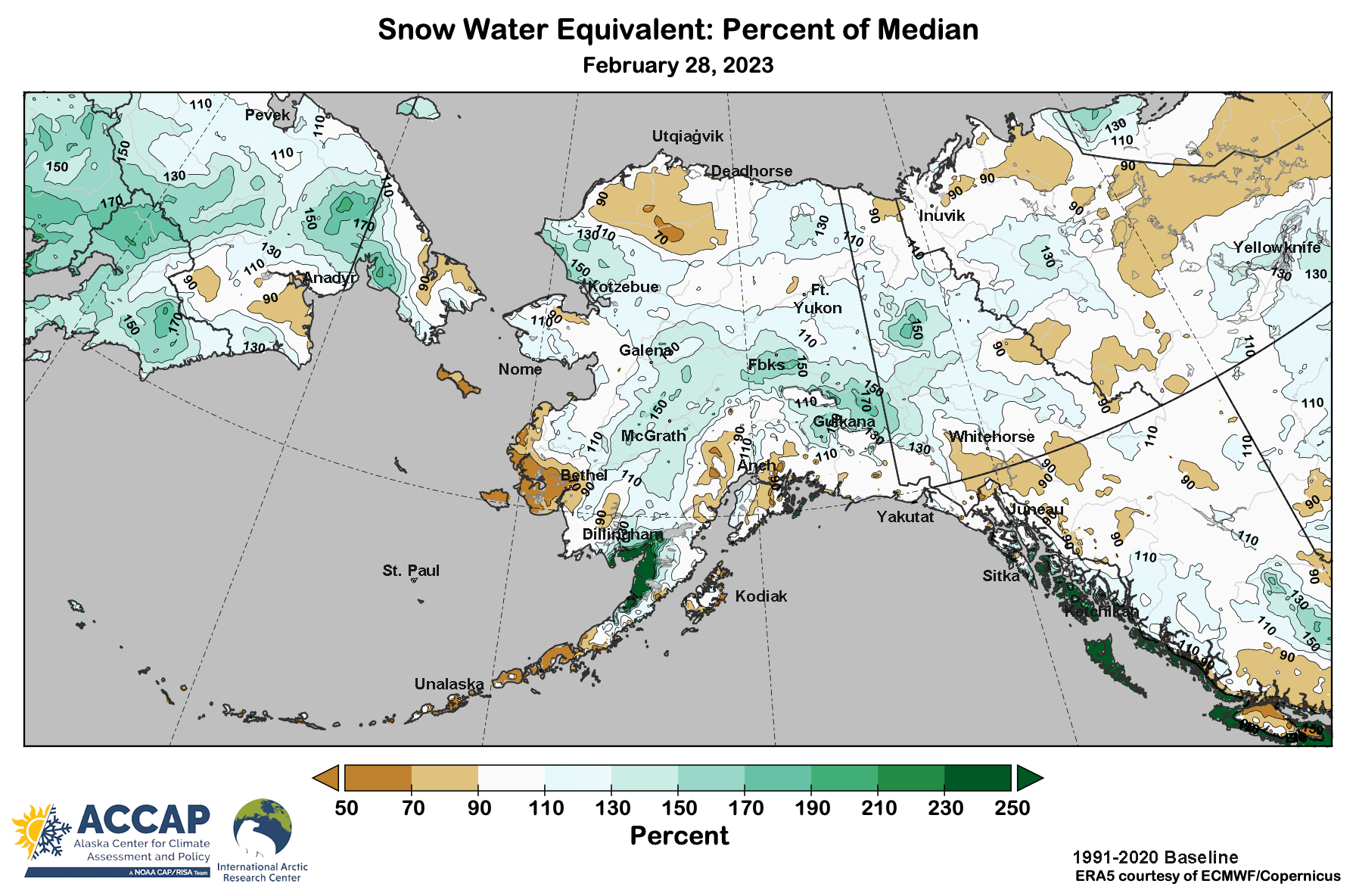 10
CPC March-May 2023 Outlook
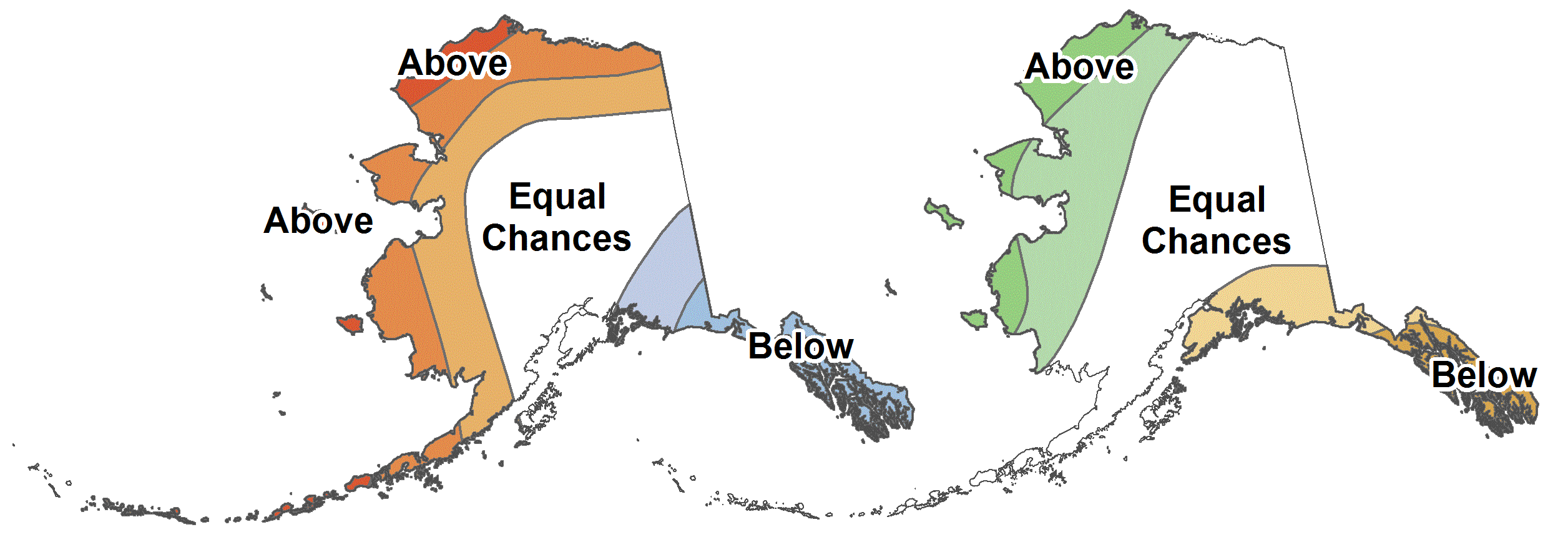 Average Temperature Outlook
Total Precipitation Outlook
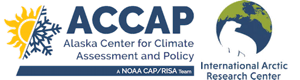 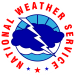 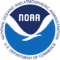 Spring 2023Arctic Temperature and Precipitation Outlook
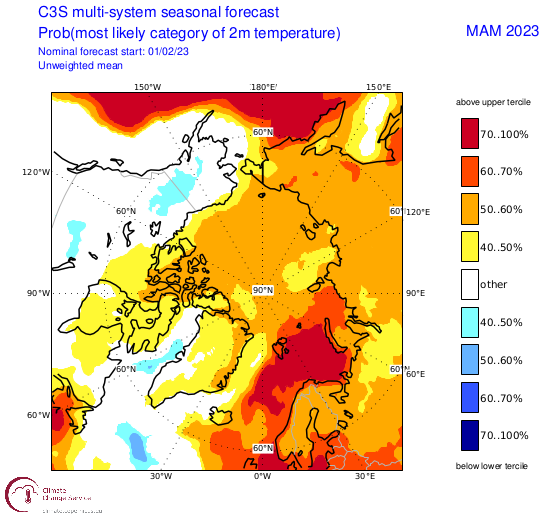 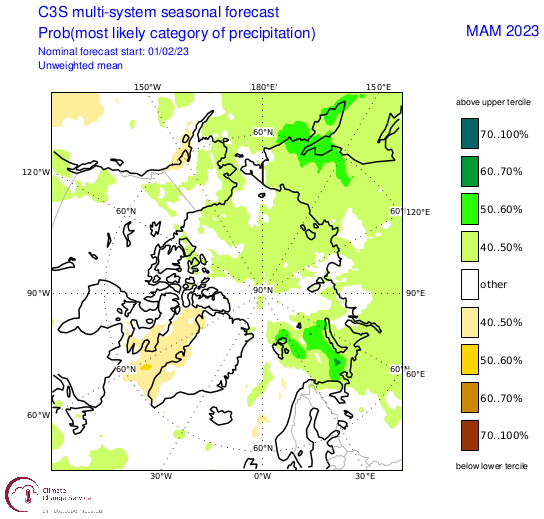 Outlooks courtesy Copernicus C3S (Climate Change Service)
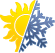 12
Sea Ice Outlook for May
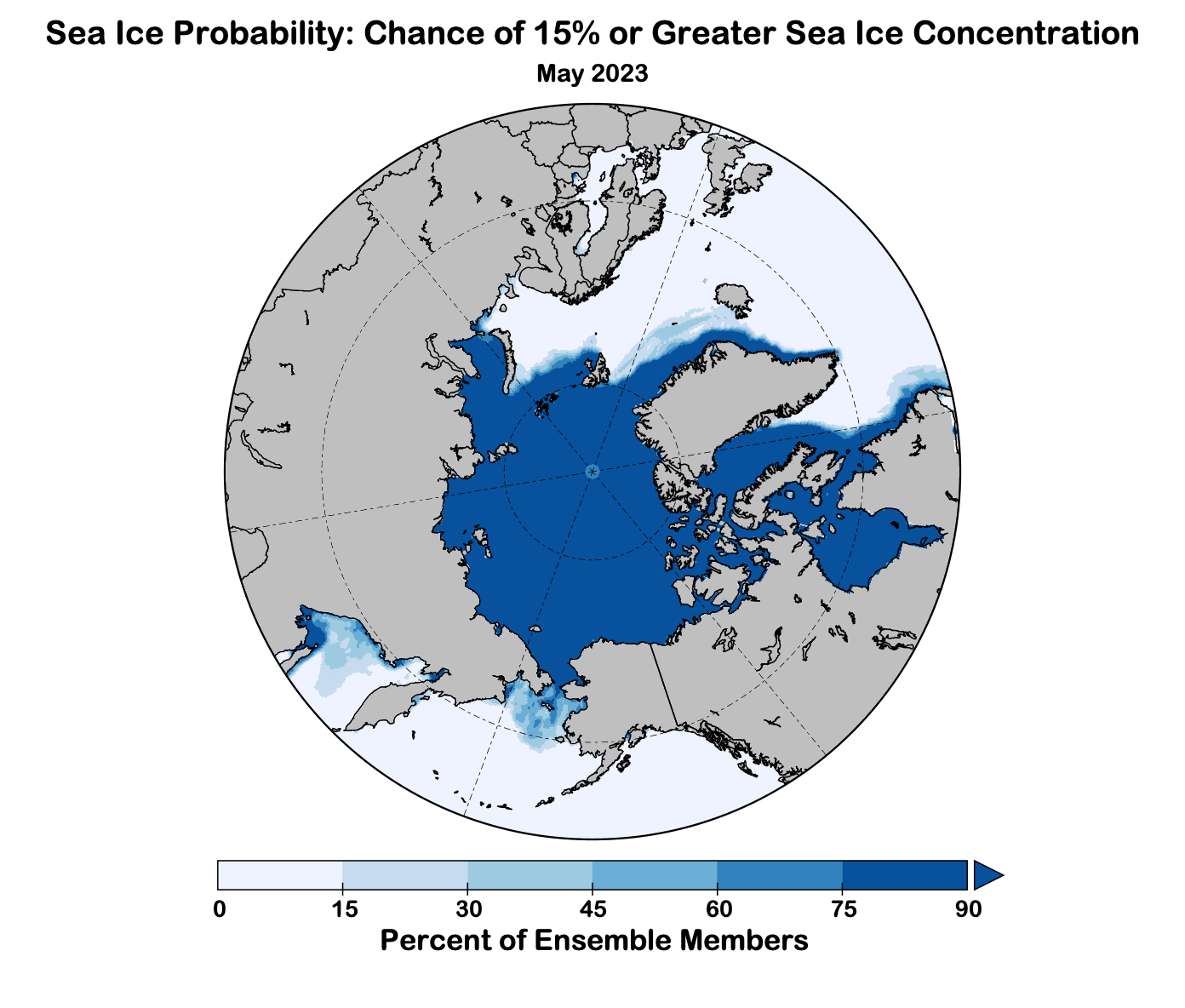 Outlook made
late January
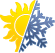 Data: NOAA/Climate Prediction Center Exp. Sea Ice Outlook
13
Thanks very much
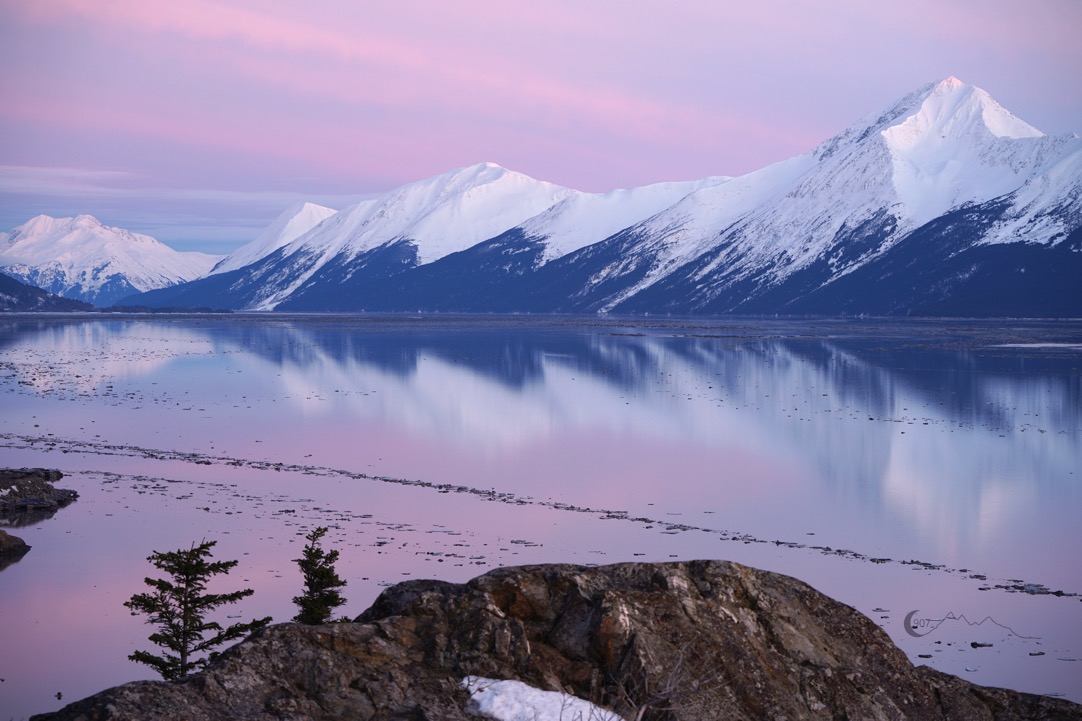 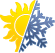 14
Photo by D. Moore, Feb 27, 2022